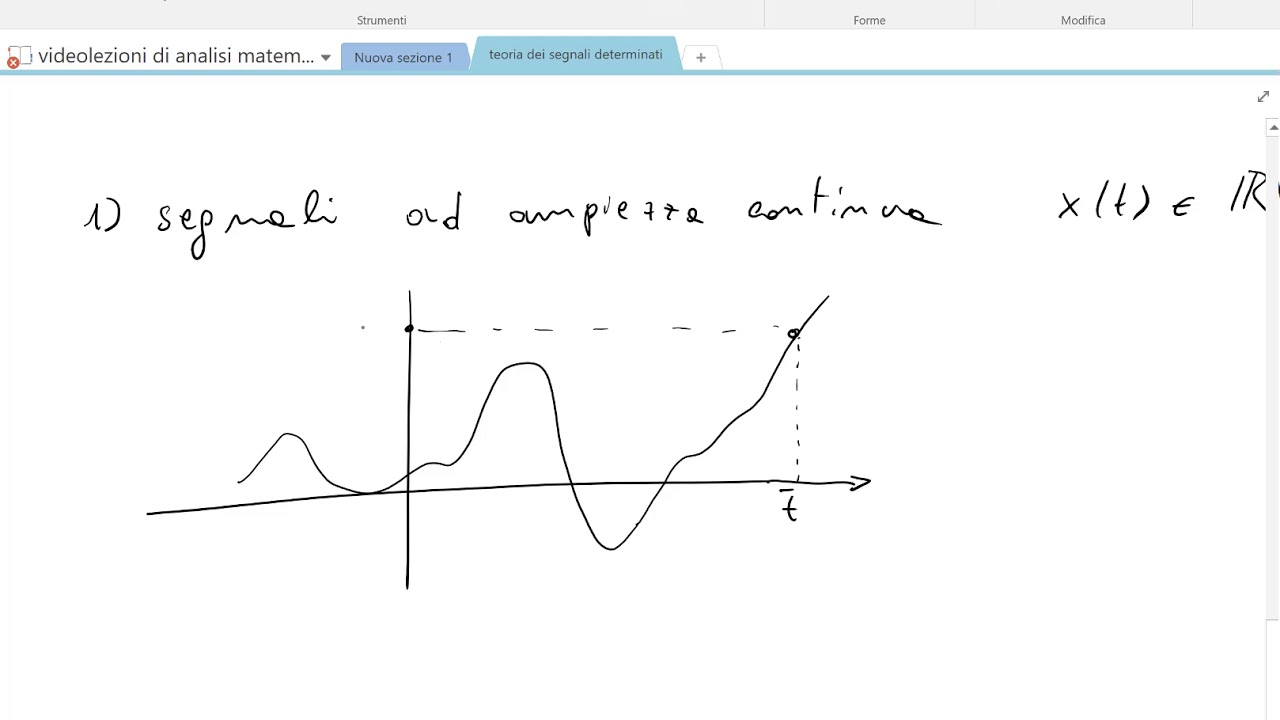 Teoria dei Segnali
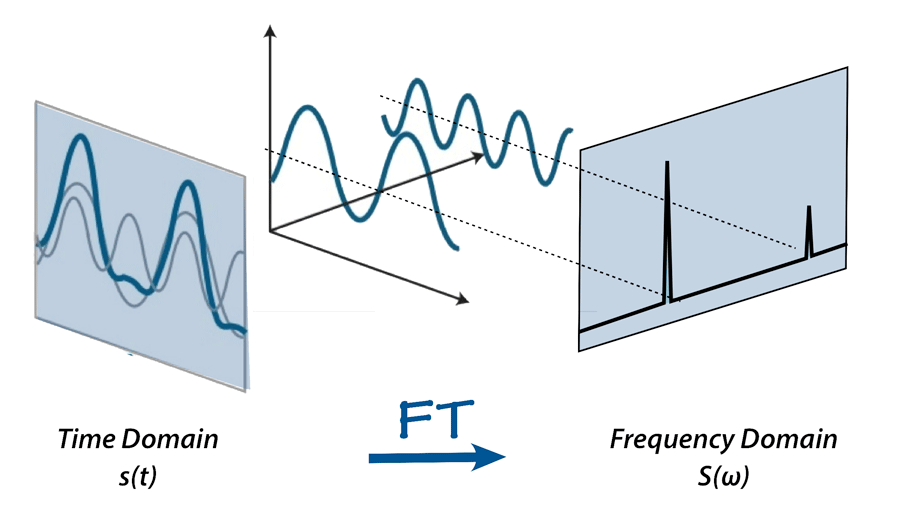 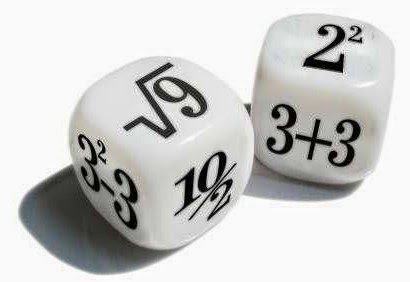 Corso di Laurea: 
Scienze Nautiche Aeronautiche e Meteo-Oceanografiche
Anno Accademico: 2022/2023
Crediti: 9 CFU
Docente: Giampaolo Ferraioli
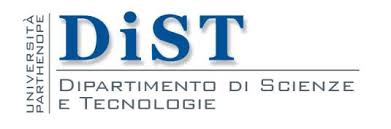 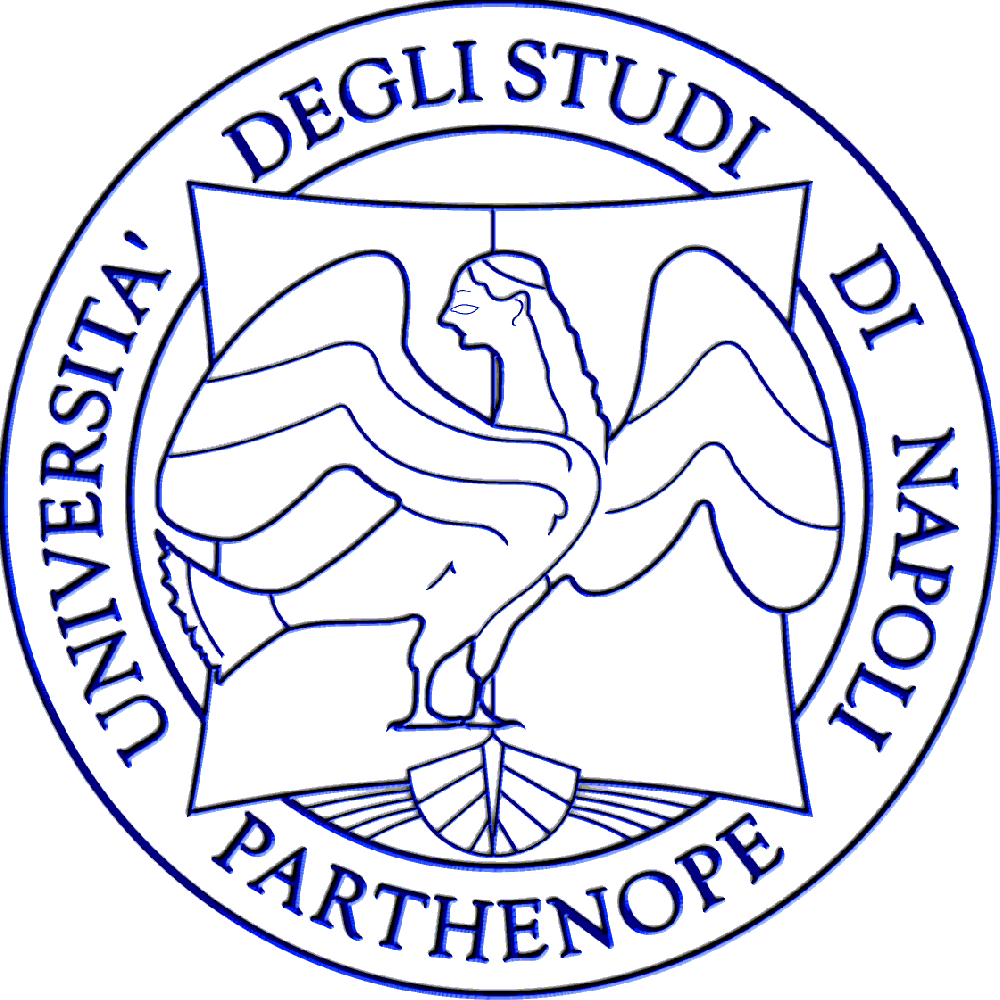 Sommario
Calcolo mediante dei Coefficienti mediante Formula di Analisi
Esempi
Serie di Fourier
Ogni fasore ha ampiezza Xk e frequenza fk=kf0, con f0 frequenza fondamentale. I coefficienti sono forniti dalla Formula di Analisi (determina il peso delle armoniche) –   


Dimostrazione Calcolo
Serie di Fourier
ESEMPI di Calcolo dei Coefficienti tramite formula di Analisi
Coseno
Costante